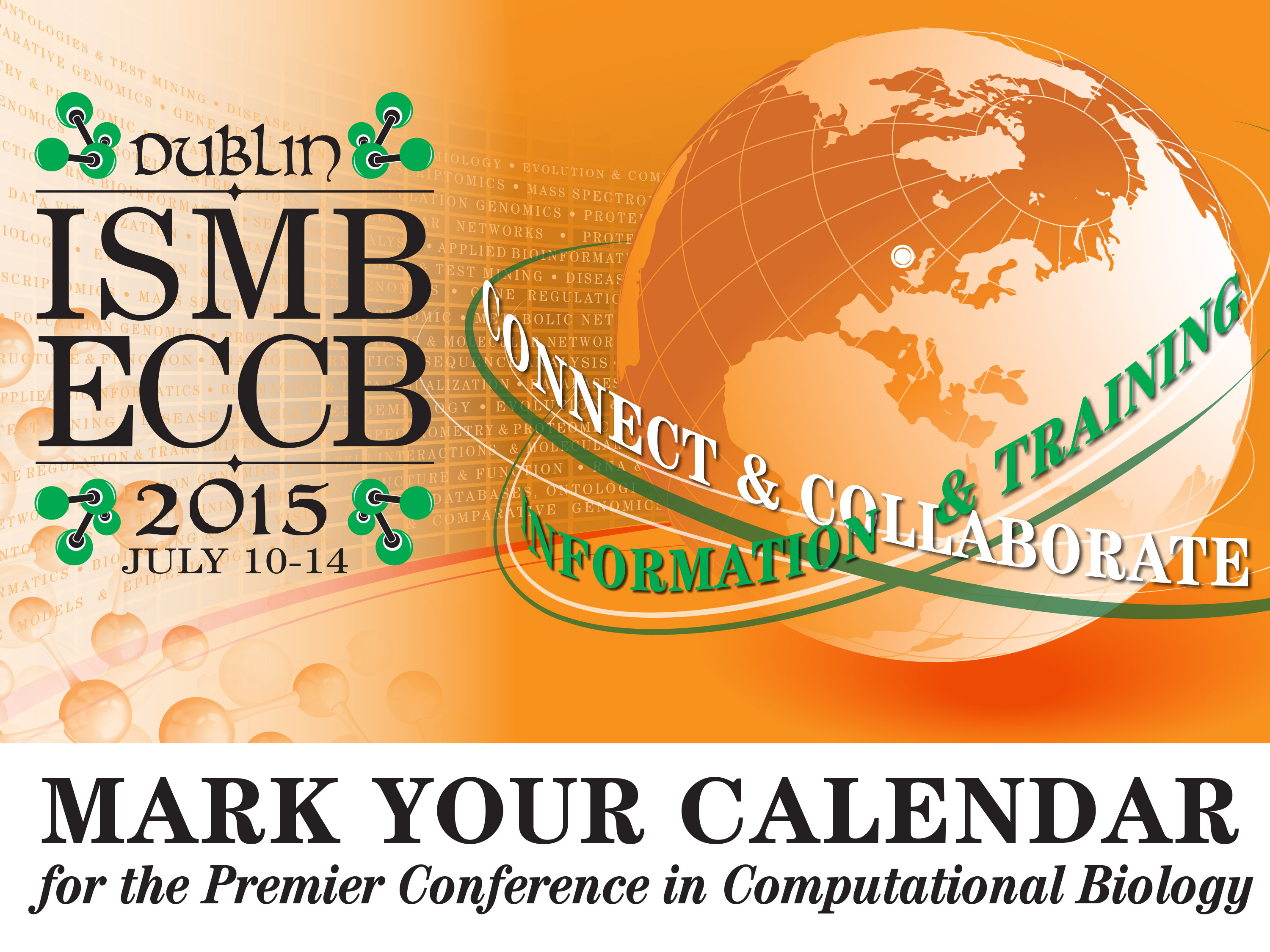 Conference honorary chair
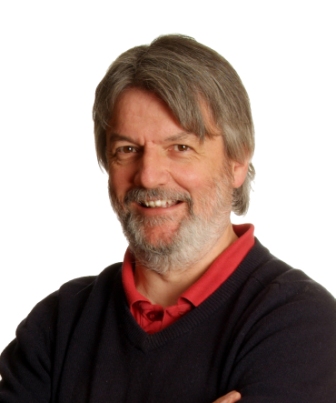 Des Higgins
School of Medicine & Medical Science, Conway Institute, University College Dublin, Ireland
Conference co-chairs
Janet Kelso
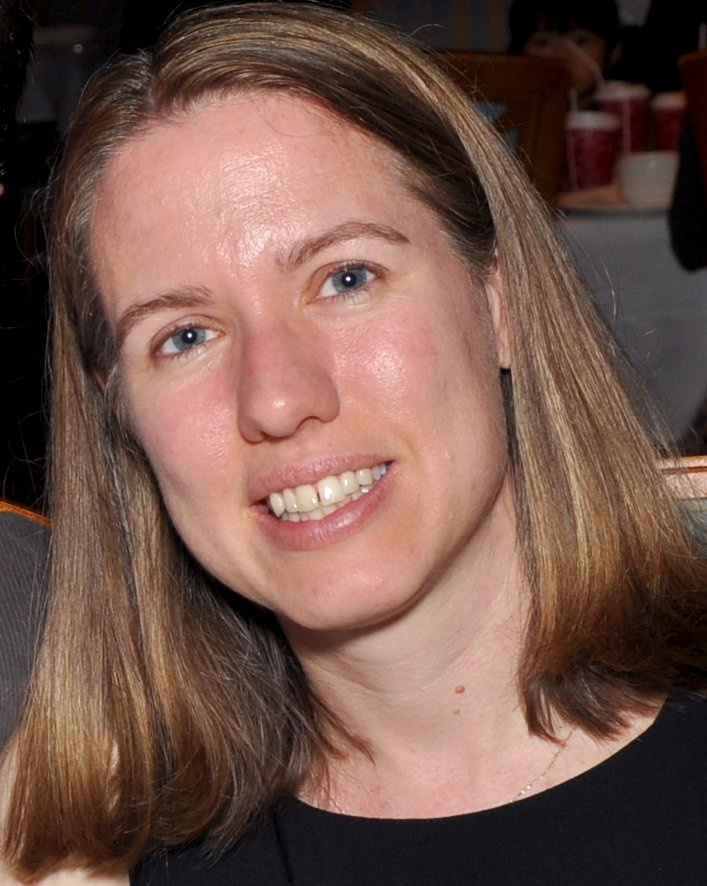 Max Planck Institute for Evolutionary Anthropology, Leipzig, Germany
Alex Bateman
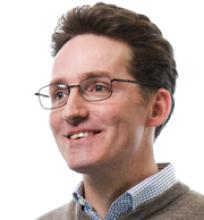 University of Cambridge to the Euorpean Bioinformatics Institute (EMBL-EBI), United Kingdom
Confirmed keynote speakers
Eileen Furlong
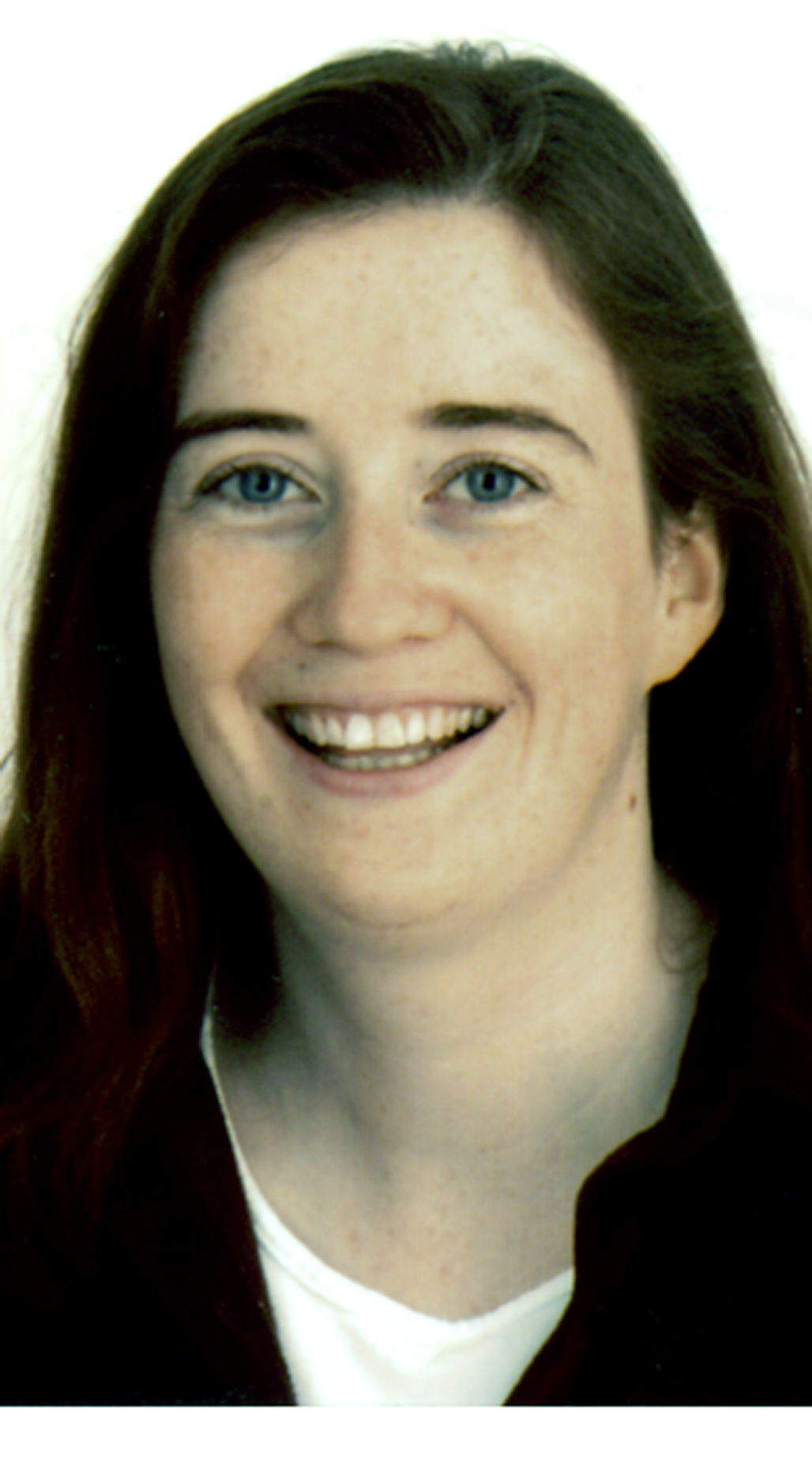 European Molecular Biology Laboratory (EMBL)
Heidelberg, Germany
Kenneth H Wolfe
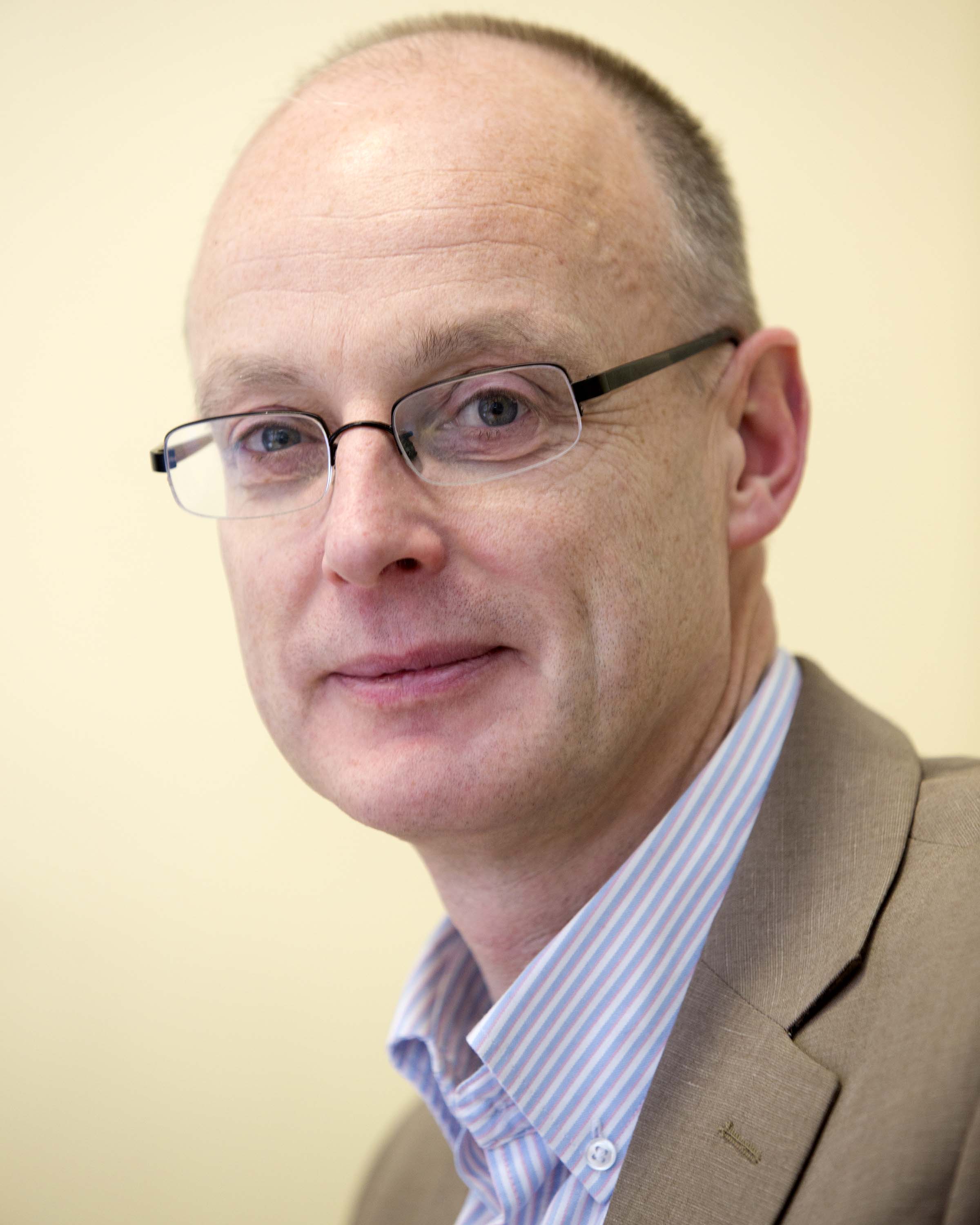 School of Medicine & Medical Science, Conway Institute, University College Dublin, Ireland
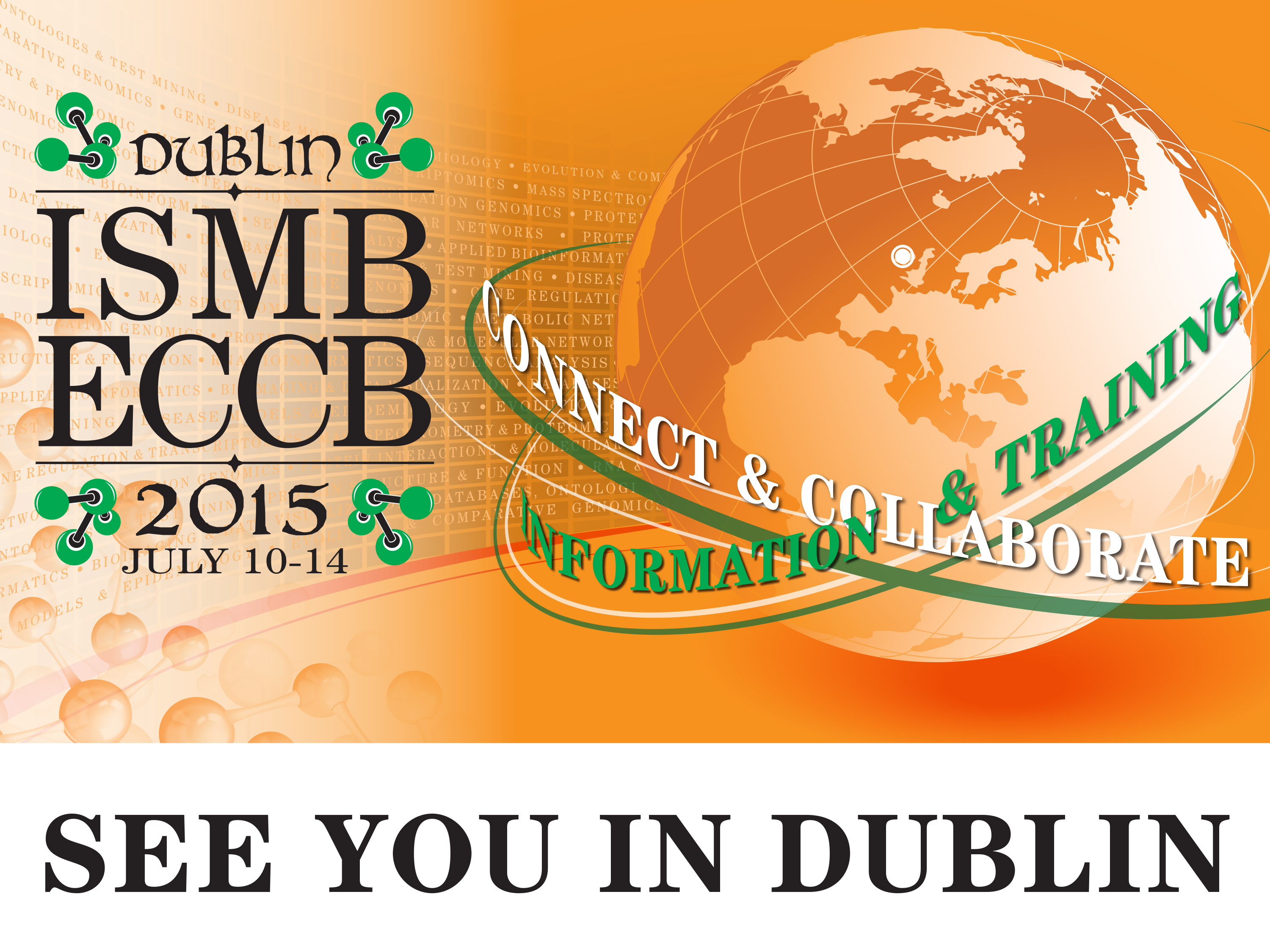